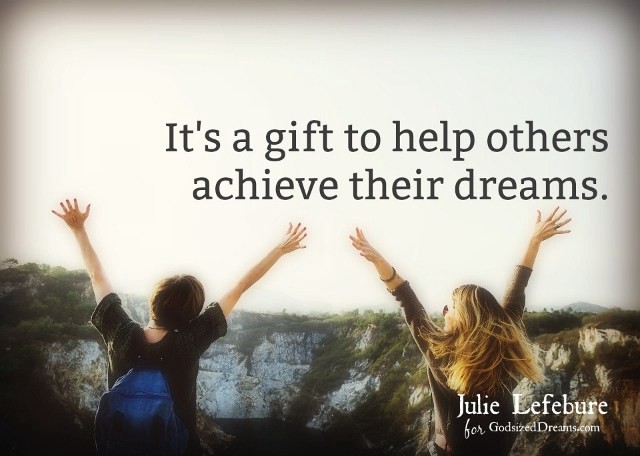 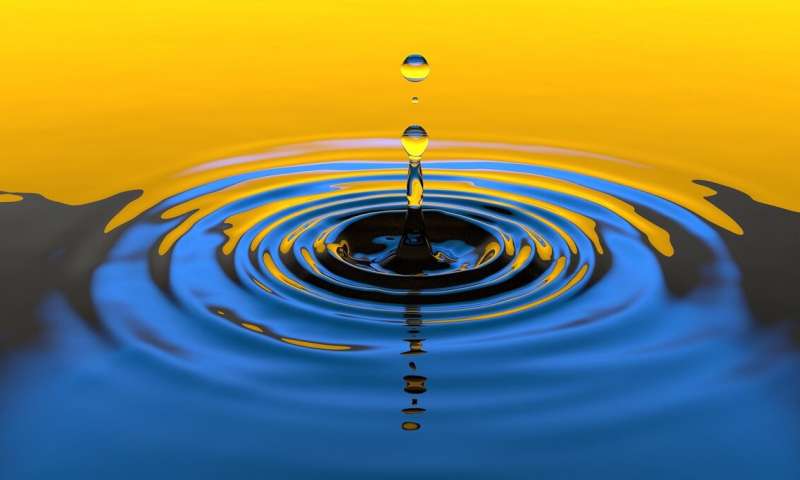 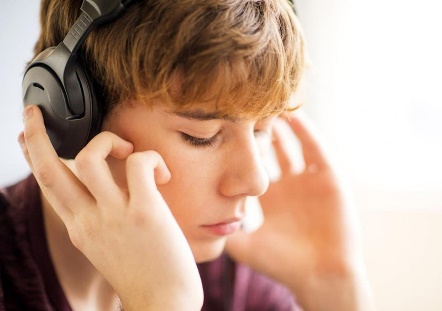 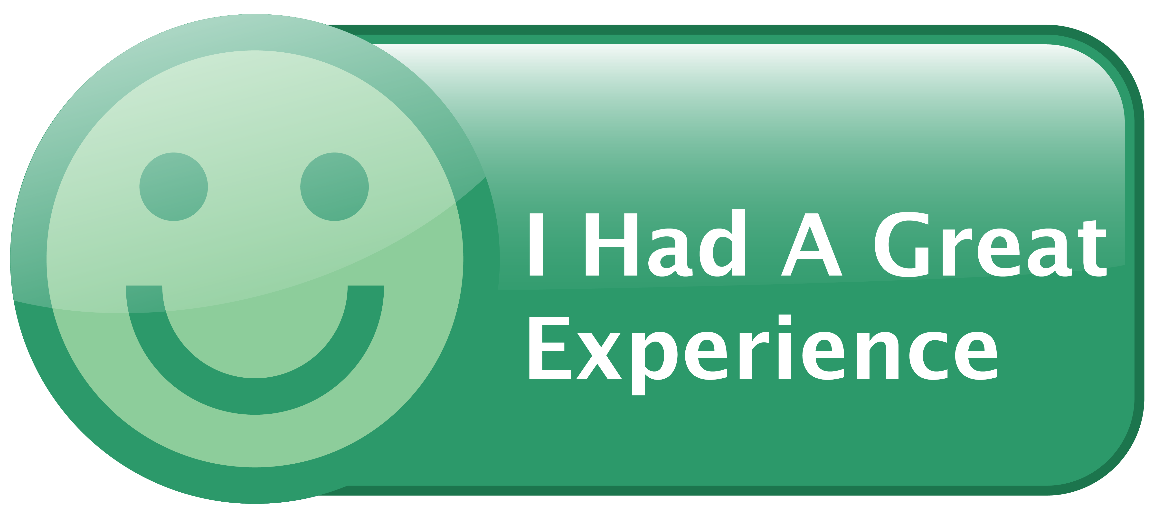 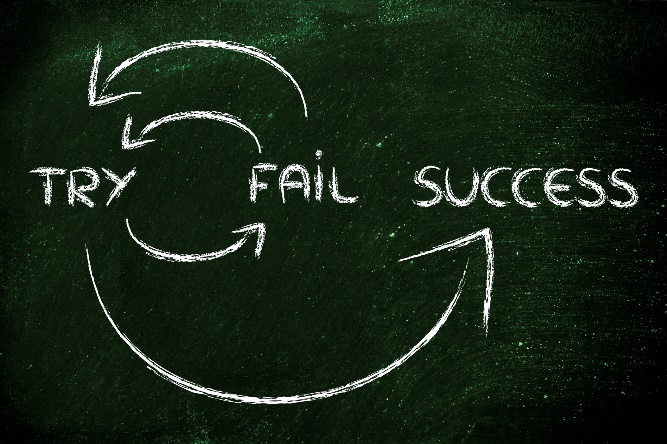 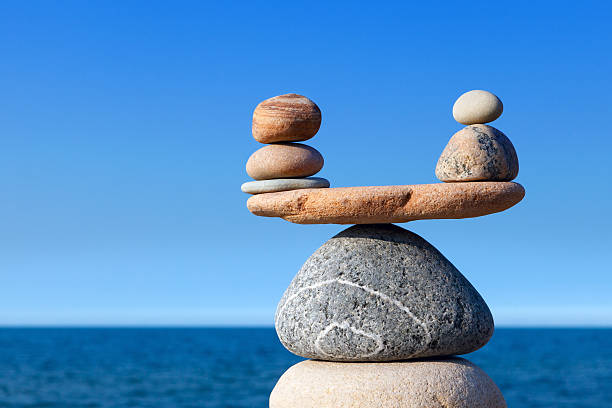 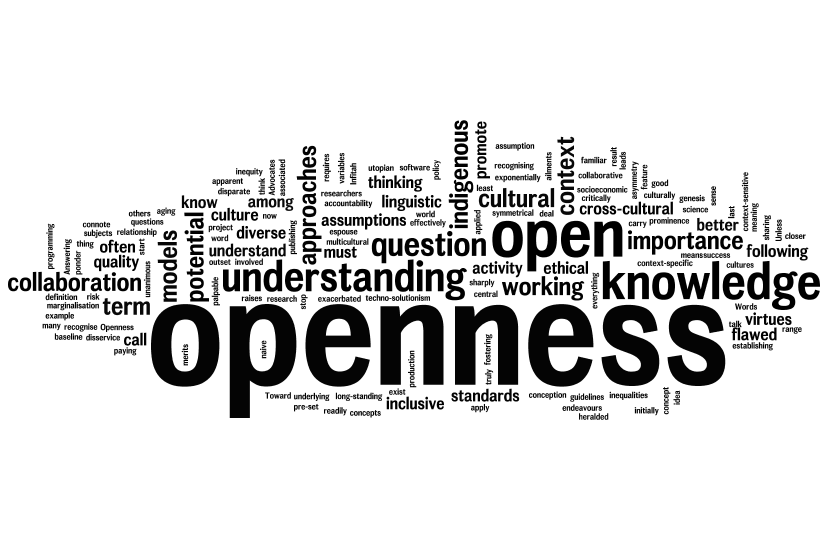 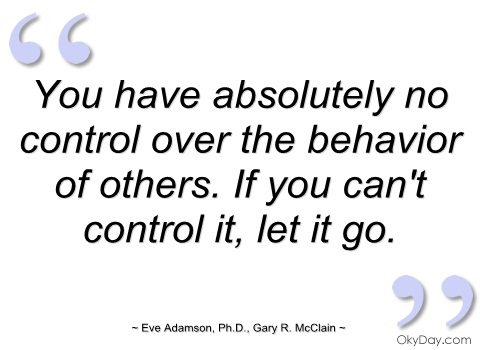 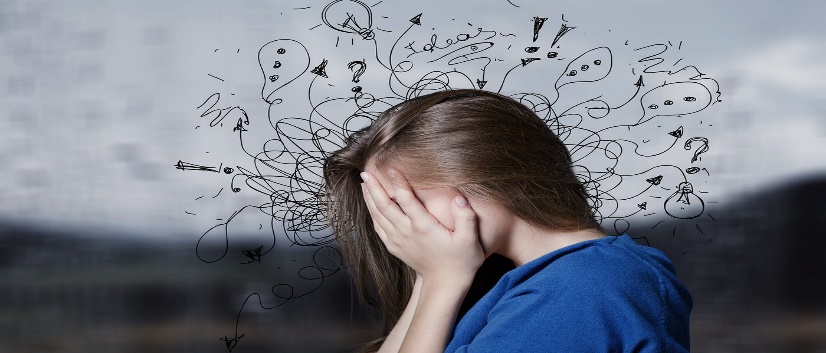 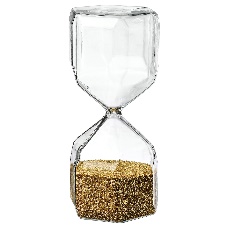 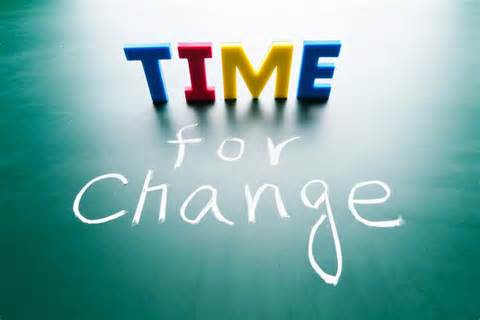 Christopher Bauman – www.chrisbauman.com.au